Межрегиональная общественная организация по содействию семьям с детьми в трудной жизненной ситуации «Аистенок»
Социальный портрет женщин, находящихся в трудной жизненной ситуации, обращающихся в кризисные центры. Потребности в услугах.
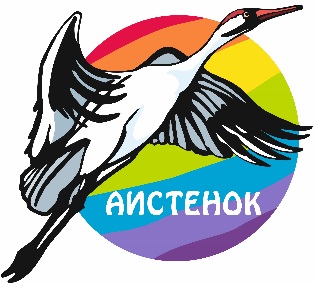 26 октября 2023 г.
На базе МОО «Аистенок» кризисное отделение для женщин с детьми с 2009 г.
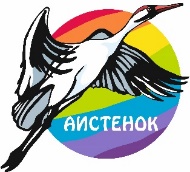 Создание условий (содержание) для временного проживания женщин с маленькими детьми до урегулирования трудной жизненной ситуации семьи






МОО «Аистенок» работает с 2003 г.
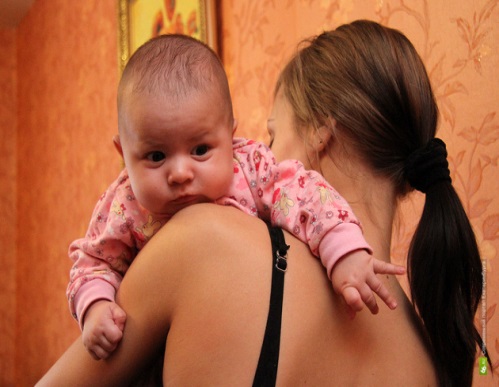 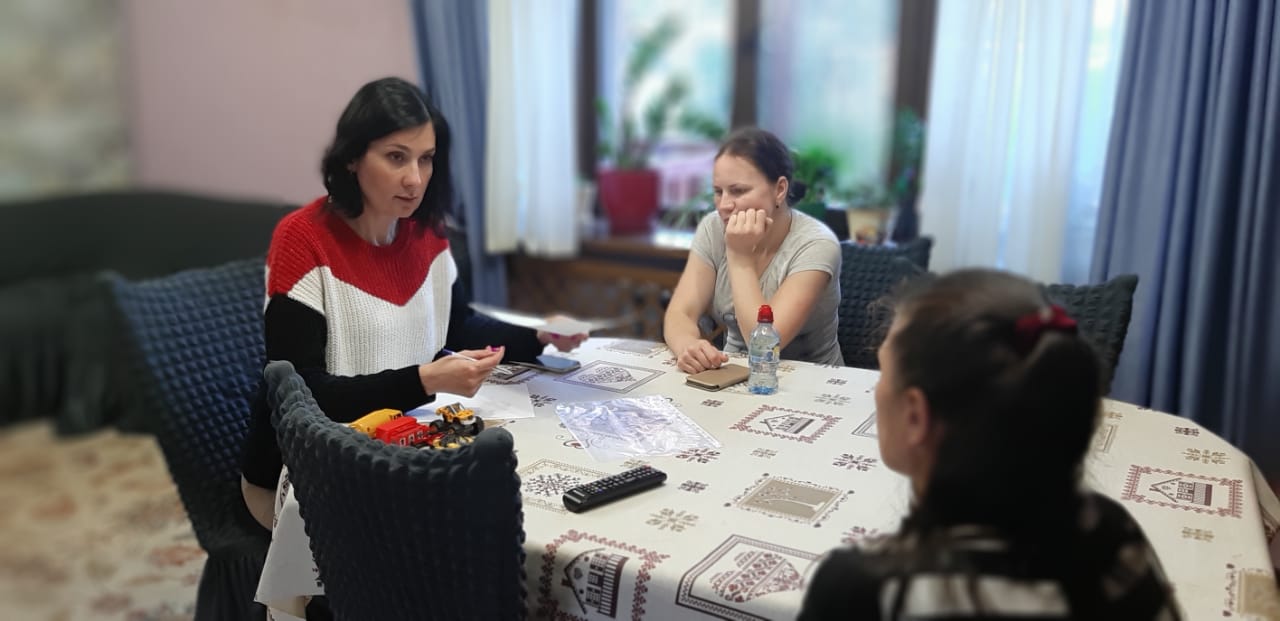 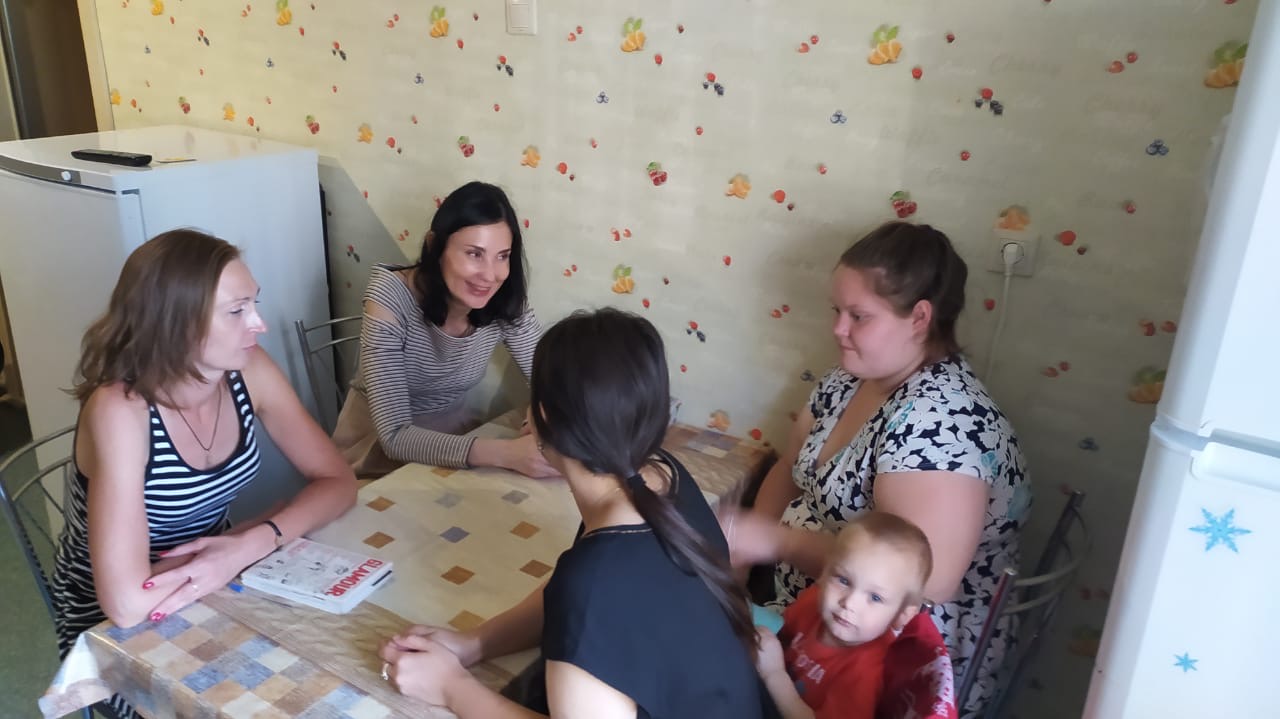 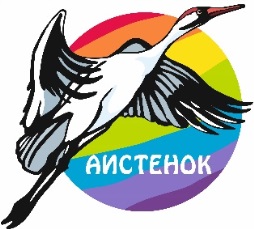 Проводим:
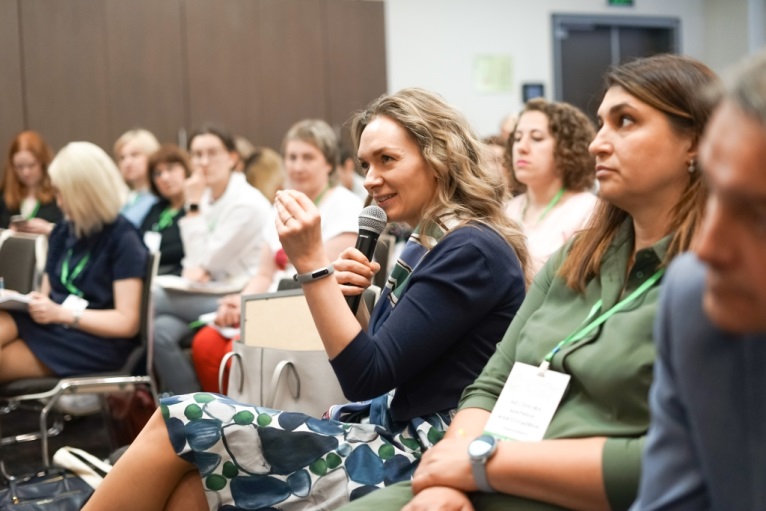 Всероссийские Конференции «Сохраним семью для ребенка! Приюты для матерей с детьми как новый этап профилактики раннего социального сиротства»

Весной 2013 года по инициативе Благотворительного фонда «Волонтеры в помощь детям сиротам» состоялась первая конференция, а с 2014 уже Екатеринбург принял эстафету. 
Начиная с 2014 года, в Екатеринбурге собираются специалисты из организаций, имеющих в своем составе приюты для женщин с детьми, из разных российских регионов и стран СНГ, оказывающие помощь матерям с детьми в кризисной ситуации.  

При подготовке к Конференциям проводим опросы/исследования
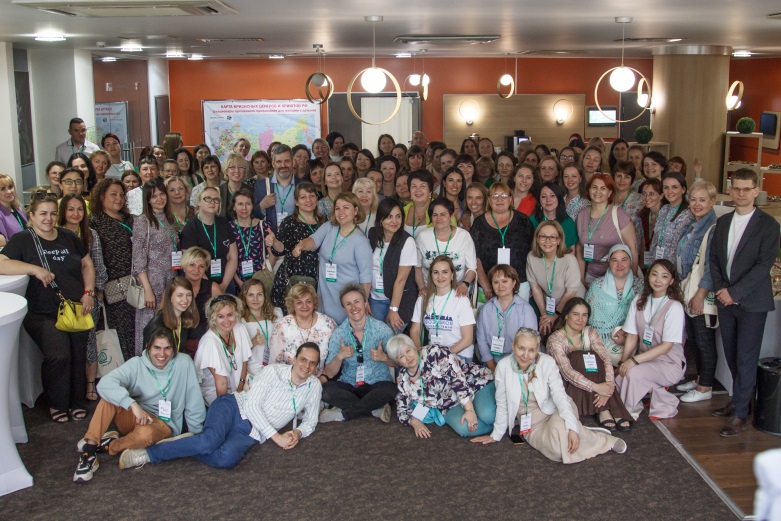 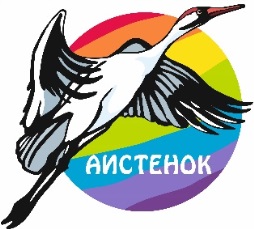 Проводили исследования работы кризисных центров
В 2016 - 2019 году проведено 2 социологических исследования «Социальный портрет женщин, находящихся в трудной жизненной ситуации, обращающихся в кризисные центры, изучение их потребностей в услугах». 
В исследованиях приняли участие женщины, проживающие вместе со своими детьми в кризисных отделениях/приютах, а также специалисты и руководители организаций из регионов РФ, имеющие в своих структурах квартиры временного пребывания, приюты, кризисные центры для женщин с детьми в трудной жизненной ситуации (общественные, религиозные, государственные). 
Исследование было направлено на выявление факторов, которые заставляют женщин обращаться, а также на оценку качества предоставляемых в кризисных центрах услуг и эффективности их работы в целом
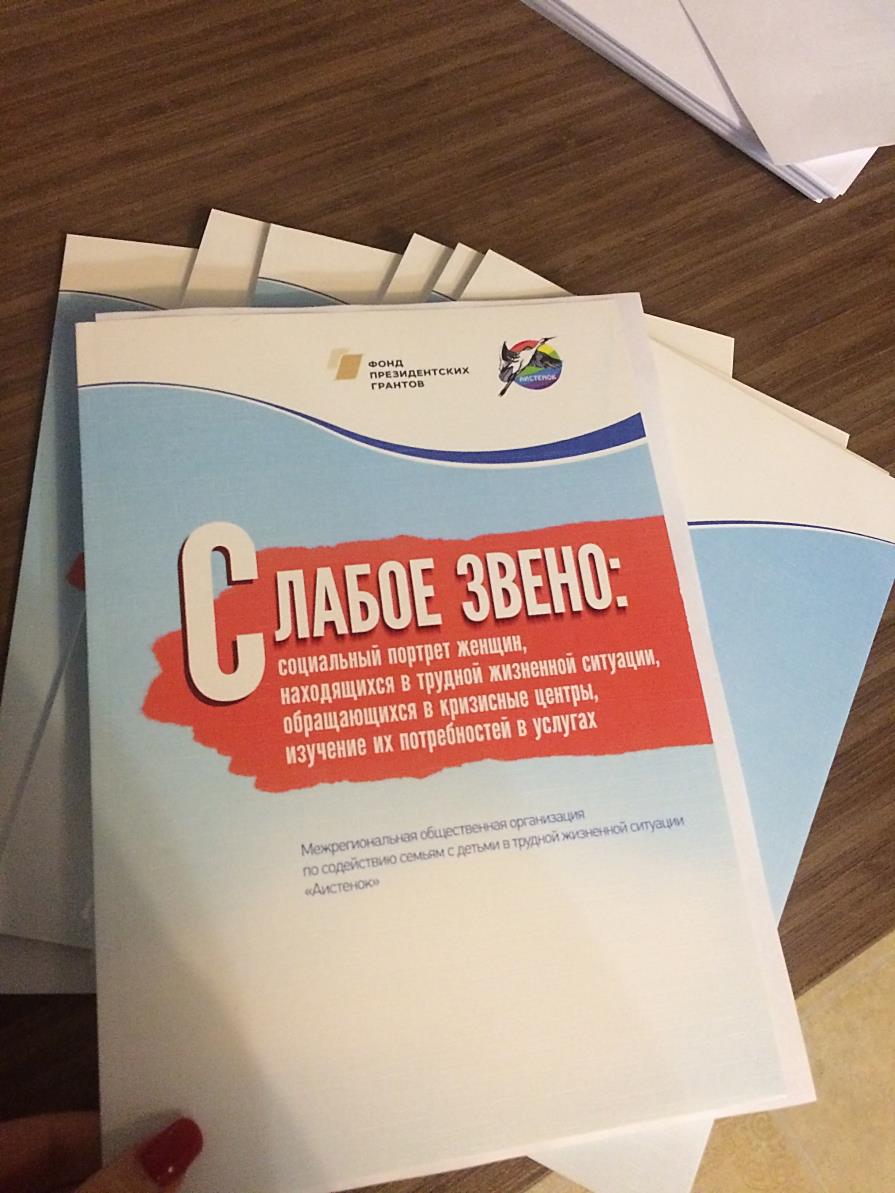 Портрет женщин, обращающихся за помощью
Пособие по итогам первого  года исследования «Социальный портрет женщин, находящихся в трудной жизненной ситуации, обращающихся в кризисные центры, изучение их потребностей в услугах», результаты всероссийского социологического исследования 2016-2017гг.  (https://aistenok.org/media/uploads/2017/09/29/2.pdf )
Пособие по итогам второго года исследования «Социальный портрет женщин, находящихся в трудной жизненной ситуации, обращающихся в кризисные центры, изучение их потребностей в услугах», результаты всероссийского социологического исследования 2018-2019гг. (https://aistenok.org/media/uploads/2021/06/15/2.pdf )
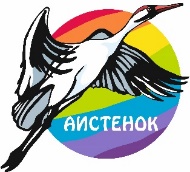 Целевые группы приютов
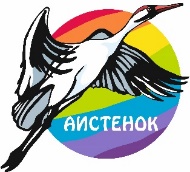 Основная:  
Женщины с детьми, находящиеся в трудной жизненной ситуации (опасном для физического, психического и социального здоровья состоянии; одинокие матери с несовершеннолетними детьми; заявляющие отказ от ребенка, многодетные и др.)


Беременные в трудной жизненной ситуации
Матери с новорожденными детьми
Выпускницы из детских домов с маленькими детьми
Женщины, подвергшиеся домашнему насилию
Женщины с детьми в возрасте до… (года, 3х лет, 7-х лет…)
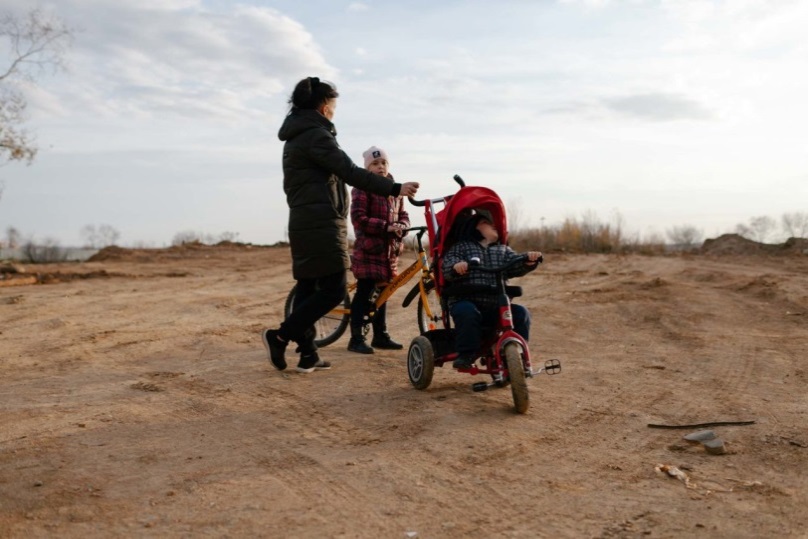 «Типичная» клиентка кризисного центра
Женщина в возрасте от 20 до 35 лет, 
с неполным средним или средним образованием, 
не имеющая официального трудоустройства, 
состоящая в отношениях с партнером неофициально, или вообще не имеющая  постоянного партнера
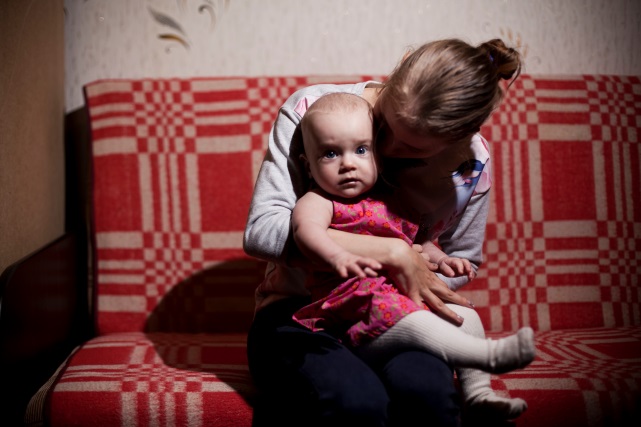 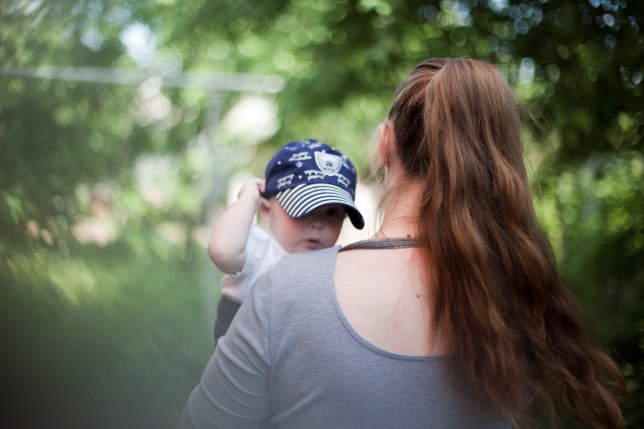 Половина опрошенных (51,4%) пользовались услугами кризисных центров меньше полугода, остальные – более длительное время. 
16,7% пользовались услугами кризисных центров более 3 лет.
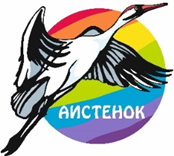 «Коренные жительницы» или «приезжие»
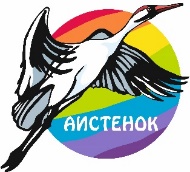 «Коренные жительницы» -  те, кто  с детства не менял места жительства. 
Больше половины опрошенных- «приезжие»
 59,4% переезжали не менее трех раз
Две трети (65,8%) проживали в населенном пункте, в котором проводился опрос, не более двух лет. 
Ситуация в группе «приезжие» по всем основным параметрам хуже, чем в группе «коренные жительницы»: 
«Приезжие» испытывают заметно бОльшие трудности с официальным трудоустройством, чаще заявляют об отсутствии и работы, и постоянного места жительства, реже состоят в официальном браке или имеют постоянного партнера.
Отношения в родительской семье
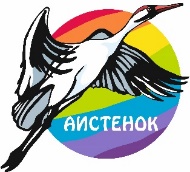 Треть (37,8%) участниц опроса выросли в полной семье, остальные – в неполных семьях.
20,5% участниц опроса выросли в детских домах
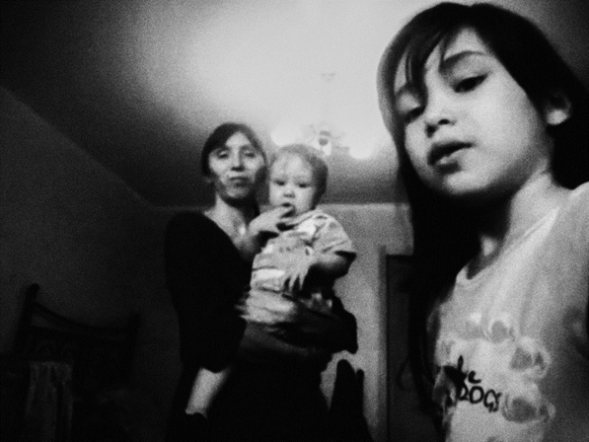 Только в пятой части случаев (19,1%) родители, если они у опрошенных имелись, были рады узнать, что у них родится внук или внучка и были готовы помогать дочери. 
В результате рождения ребенка отношения в родительской семье могут проявлять тенденцию к улучшению: дали позитивную оценку этим отношениям до беременности 31,7% опрошенных, а на момент опроса –  35,2%. 
НО! улучшение отношений после рождения ребенка было характерно прежде всего для полных семей
Отношения с партнерами
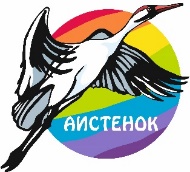 Треть опрошенных (31,9%) указали, что в результате рождения ребенка партнер от них ушел. 
Сообщили, что их партнеры обрадовались и выразили готовность помогать будущему сыну или дочери четверть (23,7%) опрошенных. 
В результате рождения ребенка оценки отношений с партнерами смещались в сторону негативных даже в том случае, если партнера удавалось сохранить. 
Особенно стремительное ухудшение вплоть до полного развала отношений были зафиксировано в группе воспитанниц детских домов.
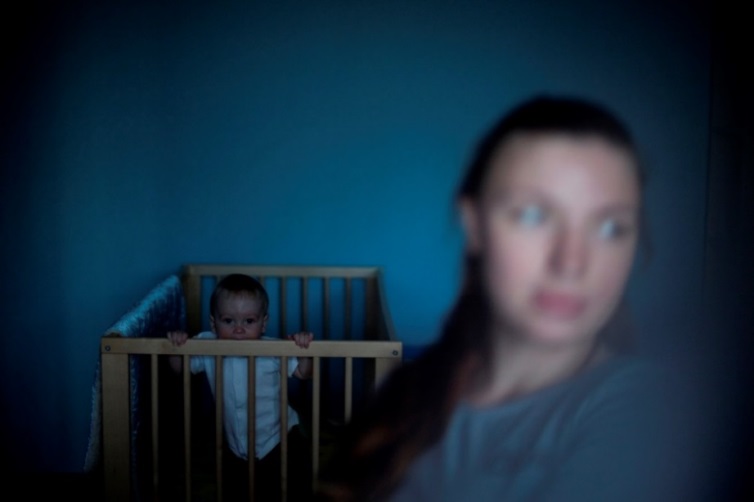 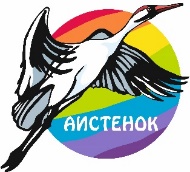 Материальная поддержка
Почти половина участниц опроса (44,3%) могли существовать только благодаря поддержке близких людей, так как сами не зарабатывали достаточных средств. 

Рождение ребенка привело к заметному уменьшению материальной поддержки родителей и партнера: 
доля опрошенных, указавших, что они могут рассчитывать на поддержку родителей, снизилась с 23,9% до 16,9%, 
доля получавших поддержку от партнера уменьшилась вдвое – с 20,4% до 10,6%.
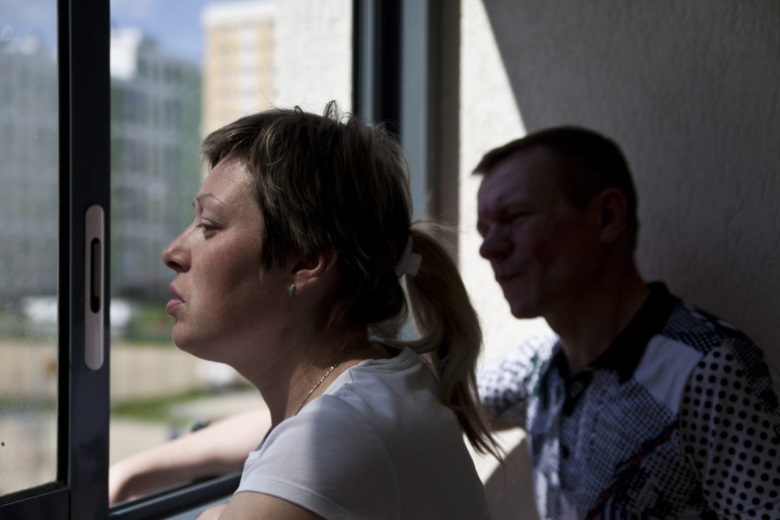 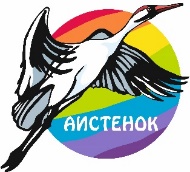 Трудоустройство
К моменту беременности только 19,0% опрошенных были трудоустроены официально (по трудовому договору). 
Треть опрошенных (31,7%) указали, что их трудоустройство носило неофициальный характер. 
17,6% были домашними хозяйками 
13,4% - студентками и учащимися ССУЗов. 
Каждая шестая участница опроса (14,8%) не имела ни работы, ни постоянного места жительства
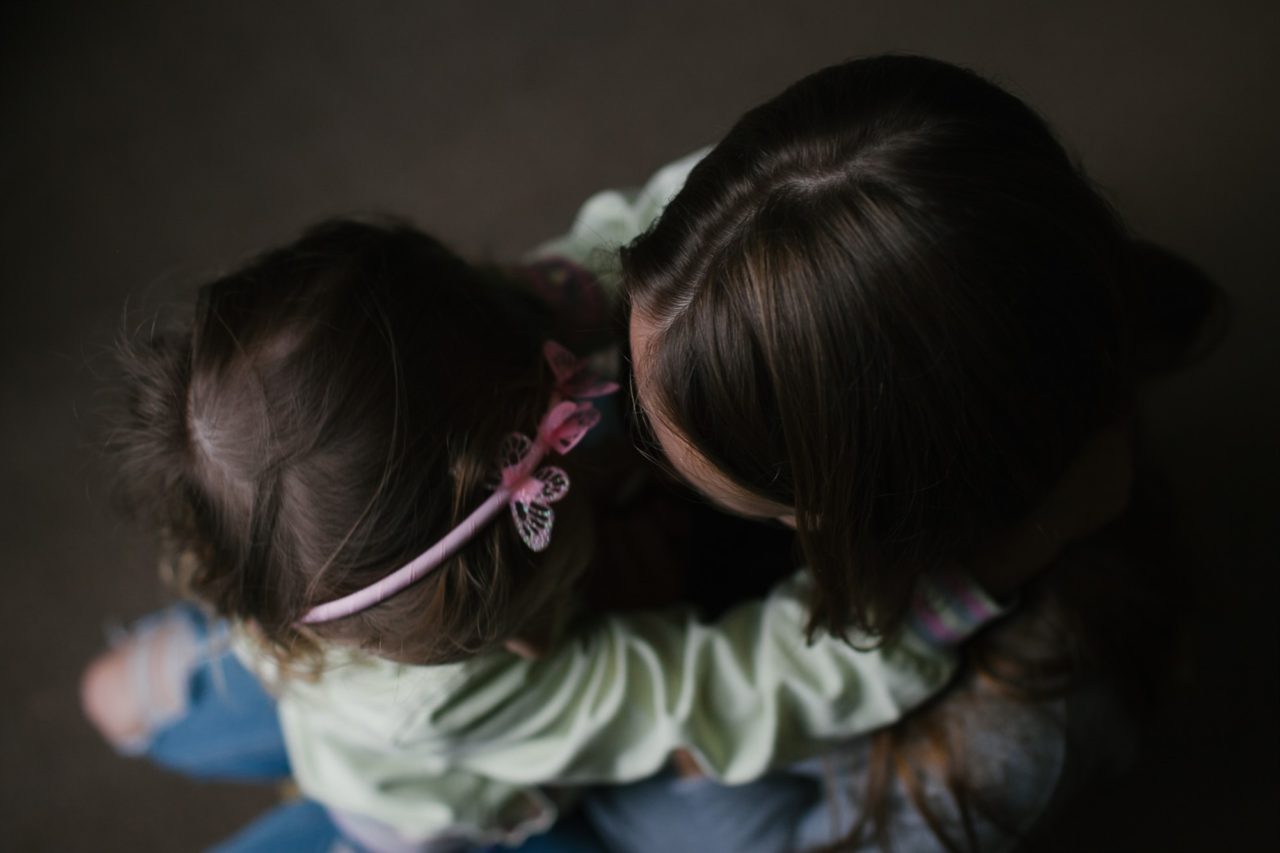 Дополнительная информация
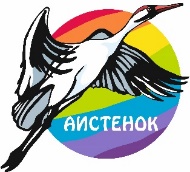 23,4% клиенток кризисных центров, принимавших участие в опросе, имели хронические заболевания.
13,3% - инвалидность. 
8,1% опрошенных имели судимость 
6,8% - алкогольная
1,7% - наркотическая зависимость
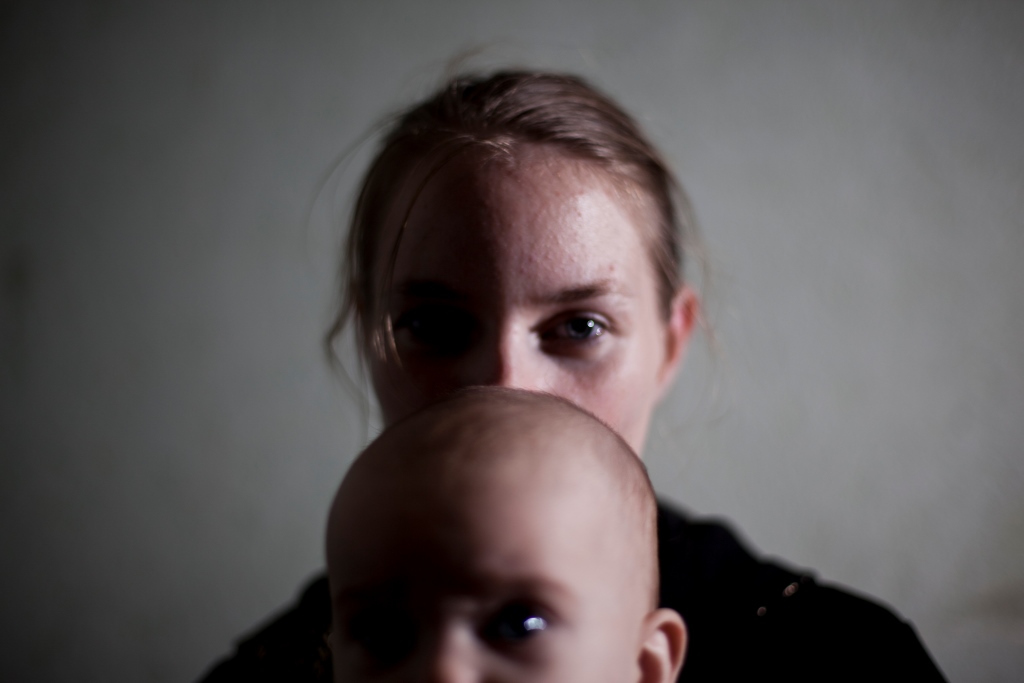 Отказ от ребенка
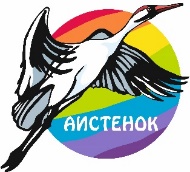 12,8% женщин, участвовавших в опросе, заявили, что пытались прервать беременность, 82,2% указали, что таких попыток не предпринимали, а 5,0% предпочли уклониться от ответа.
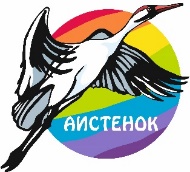 Готовность к отказу
Важнейшие факторы: 
характер трудоустройства, уровень доходов, наличие партнера и характер отношений с ним, отношения в родительской семье (если она имелась). 
Планировали отказ от ребенка в первую очередь самые молодые клиентки кризисных центров. 
в возрастной группе 18-20 лет доля планировавших отказ составила 27,3% (при средней по массиву 9,8%). 
спонтанные отказы чаще всего встречались в группе 20 – 24 года (36,4% при среднем по массиву 25,0%). 
На готовность отказаться от ребенка влияют такие факторы, как:
наличие судимости (указали, что планировали отказ 33,4% опрошенных, имевших судимость, что в четыре раза выше среднего по массиву; еще 22,5% совершили отказ спонтанно, что близко к среднему по массиву), 
наркотический и алкогольной зависимости (в обоих случаях при низкой доле планировавших отказ очень высока доля тех, кто отказался «внезапно»: в группе наркозависимых она составила 51,3%, в группе алкоголозависимых – 37,5%).
Причины социального сиротства
Почему дети попадают в ДУ?
Исследование причин социального сиротства. 
АНО «Аналитический центр при  Правительстве РФ», 2019 (по заказу Фонда Тимченко)
Жизненные ситуации. Дети с разным  статусом
Причины социального сиротства
Типичные ситуации временного помещения детей в ДУ
Анализ 4,7 тыс. типичных ситуаций в 4 регионах РФ. 2020 (по заказу Фонда Тимченко)
30-40%
20-35%
~30%
~10%
5-7%
Родители-одиночки
плохие жилищно-бытовые условия
материальные трудности
специфика трудовой деятельности
Болезнь/ ОВЗ родителей
одинокие мамы, нет родственников
плохие жилищно-бытовые условия
материальные трудности
Зависимости родителей
преимущественно злоупотребляющие алкоголем
плохие жилищно-бытовые условия
материальные трудности
Дети с ОВЗ/ инвалиды
для получения медицинских услуг, ухода
для получения образовательных услуг
Дети с особенностями поведения
относительно благополучные семьи
подростки 12 лет и старше
конфликты в семье
побеги, девиации
алкогольная/ наркотическая зависимость детей
Причины социального сиротства
Типичный портрет
Источники: исследование причин социального сиротства, стат. данные и данные мониторинга Министерства просвещения РФ, 2018-2019
Дети в детских учреждениях
Потребности женщин при  обращении
Потребность в жилье, материальной помощи и психологической поддержке
На потребность в психологической поддержке указывали те участницы опроса, которые получали некоторую поддержку от своего окружения. 
Для «коренных жительниц» психологическая поддержка была более значима, чем для «приезжих», а для состоявших в официальном браке – более значима, чем для состоявших в гражданском браке или не имевших партнера. 
При отсутствии поддержки окружения на первый план выходили потребности в жилье и средствах к существованию.
Из сборника. Основные потребности:               	
Было негде жить - 67,3%
Не было средств к существованию - 55,8%
Нужна была психологическая поддержка -  40,4%
Нужна была защита от угроз - 11,5%
Найти спокойное место, чтобы отдохнуть  -13,5%
Уклонилась от ответа - 1,9%
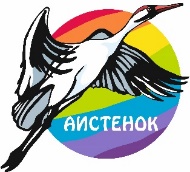 Удовлетворенность услугами
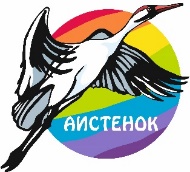 Предоставляемый кризисными центрами спектр услуг в целом соответствовал потребностям клиенток, однако не все услуги удовлетворяли их в равной мере. 
Услугой, которая вызывает больше всего претензий, оказалось проведение мастер-классов. 
Наибольшую удовлетворенность вызвала такая высокоспециализированная услуга, как защита интересов клиенток в суде. 
Оценка услуги «предоставление проживания» сопровождалась достаточно значительной долей уклонившихся от ответа, что свидетельствует об определенном скрытом напряжении.
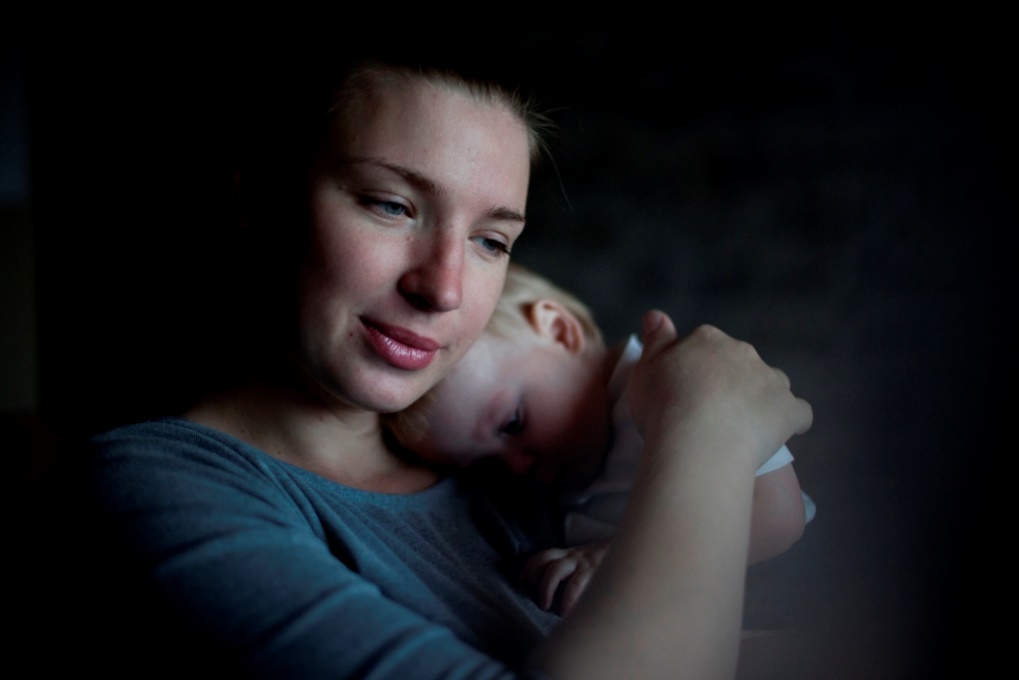 Оценка качества полученных услуг
Спасибо за внимание!
www.aistenok.org
E-mail:   Osipova-alla@mail.ru
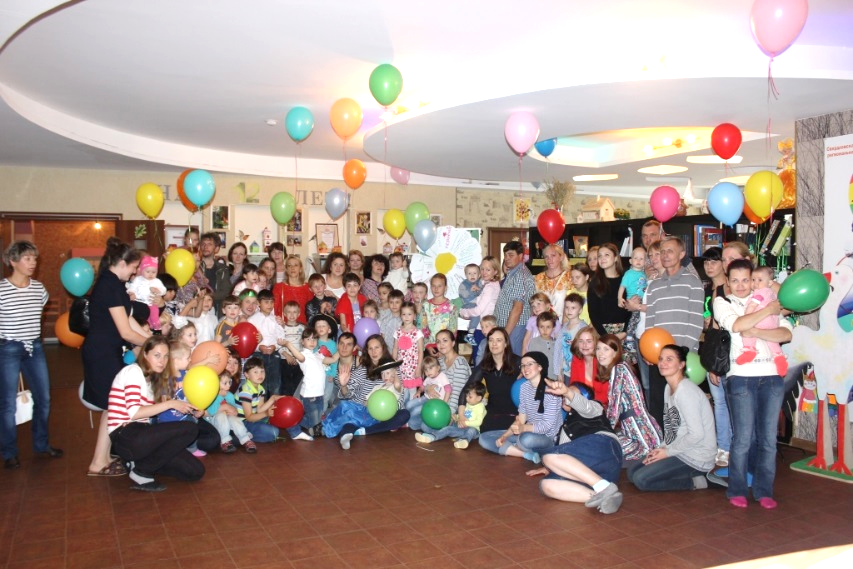 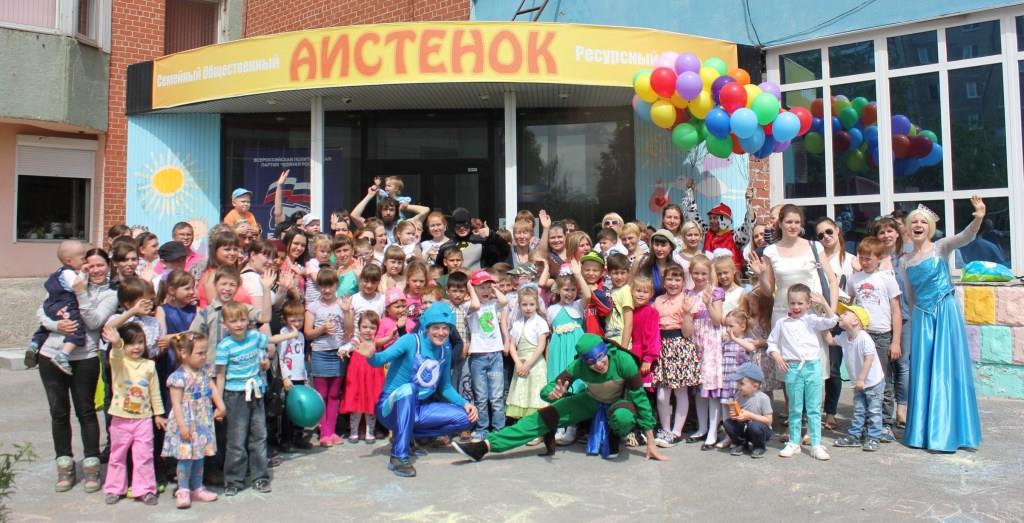 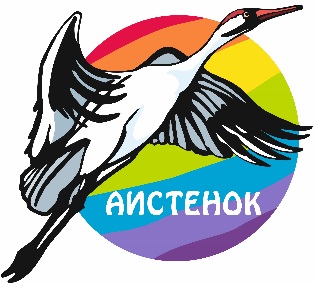 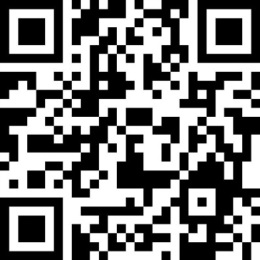